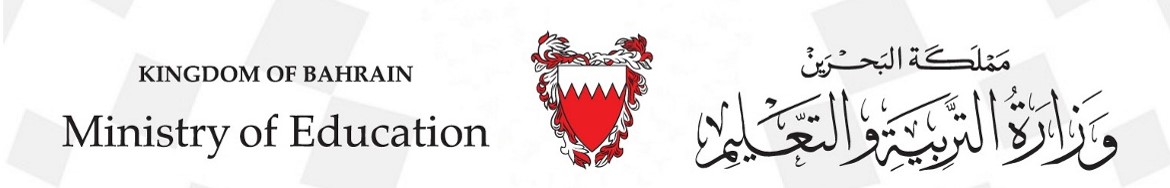 Unit 7- Lesson 1P 64
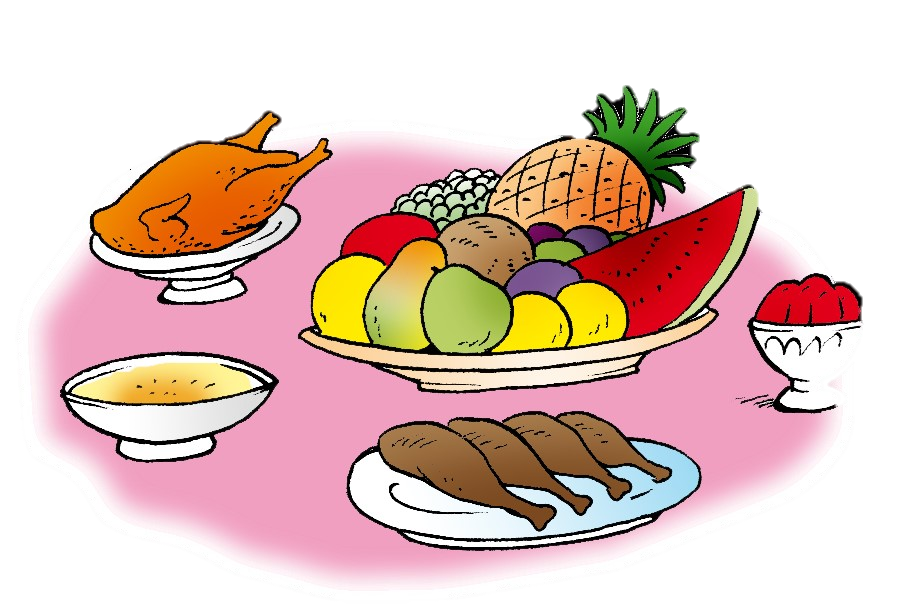 Dinnertime!
Family and Friend 2 
Grade 2
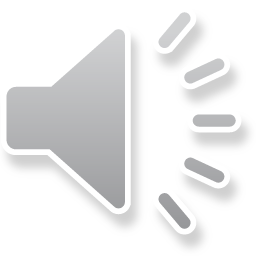 Think!
What’s your favourite restaurant? 
Why do you like it?
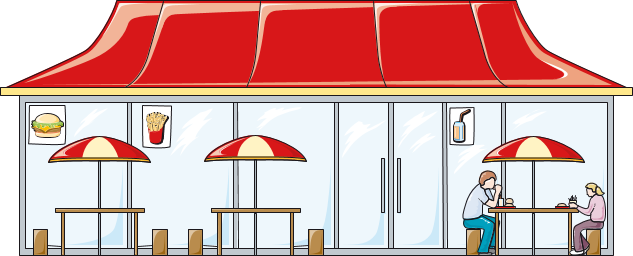 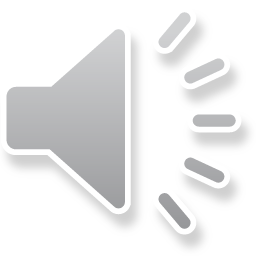 _________________________________________________________________________________________________________________________________________________
Ministry of Education-2020
Objectives
1- Name six food items. 

2- Recognise six food items.
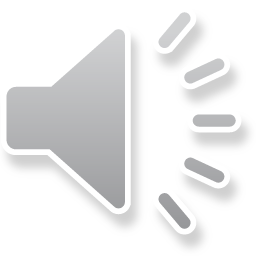 _________________________________________________________________________________________________________________________________________________
Ministry of Education-2020
fish
carrots
yogurt
bread
Listen, point and repeat.
rice
meat
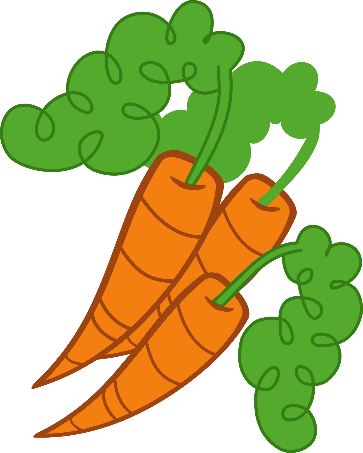 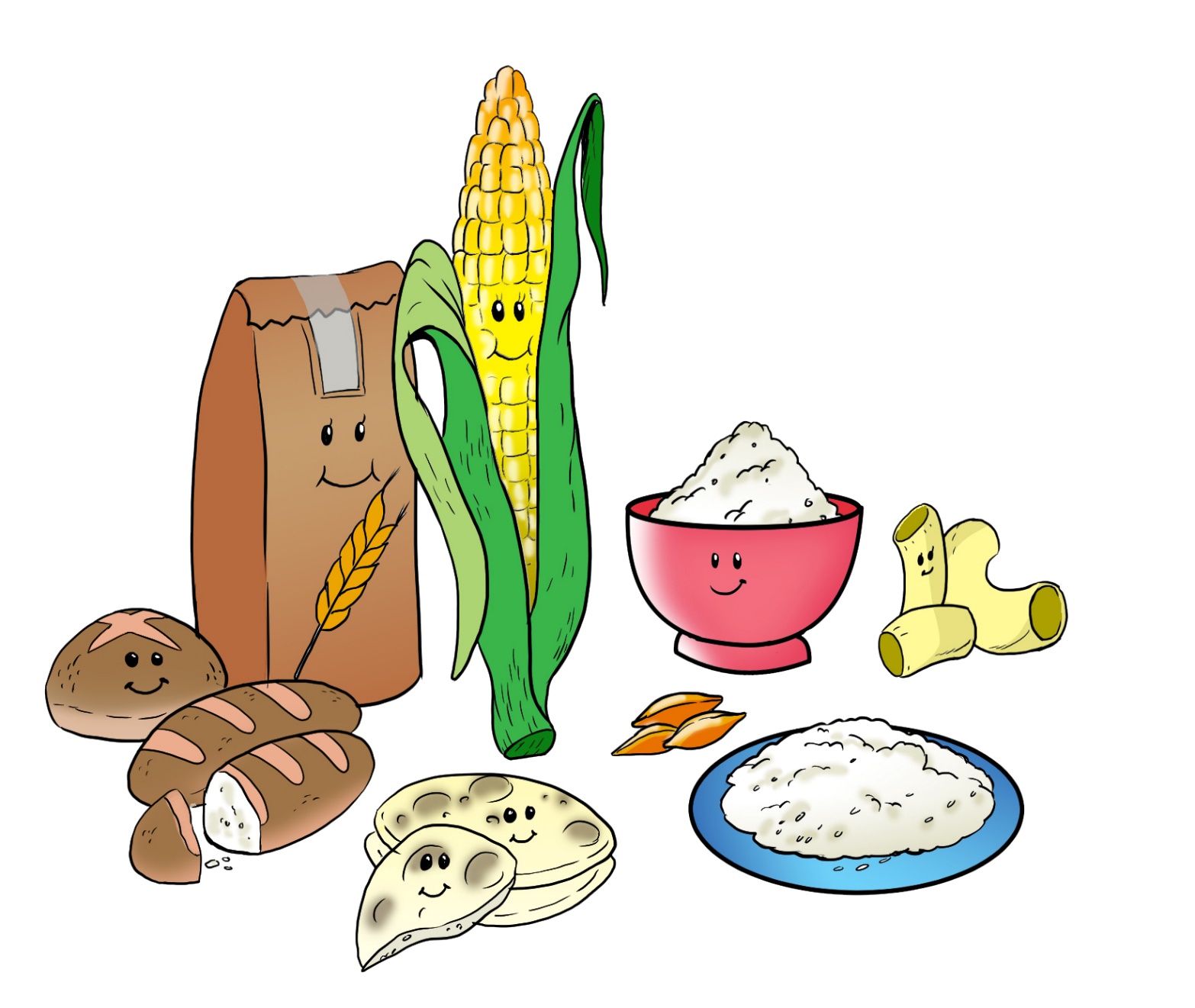 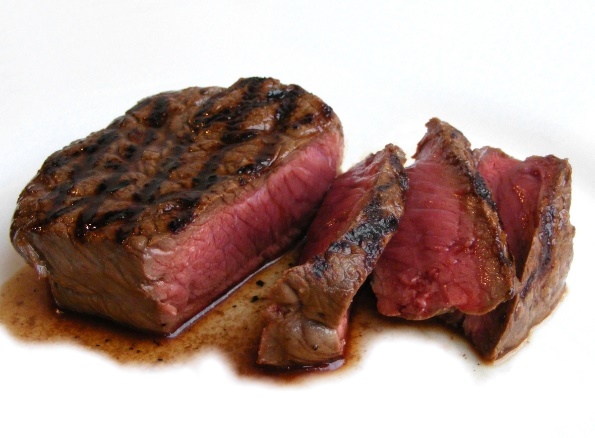 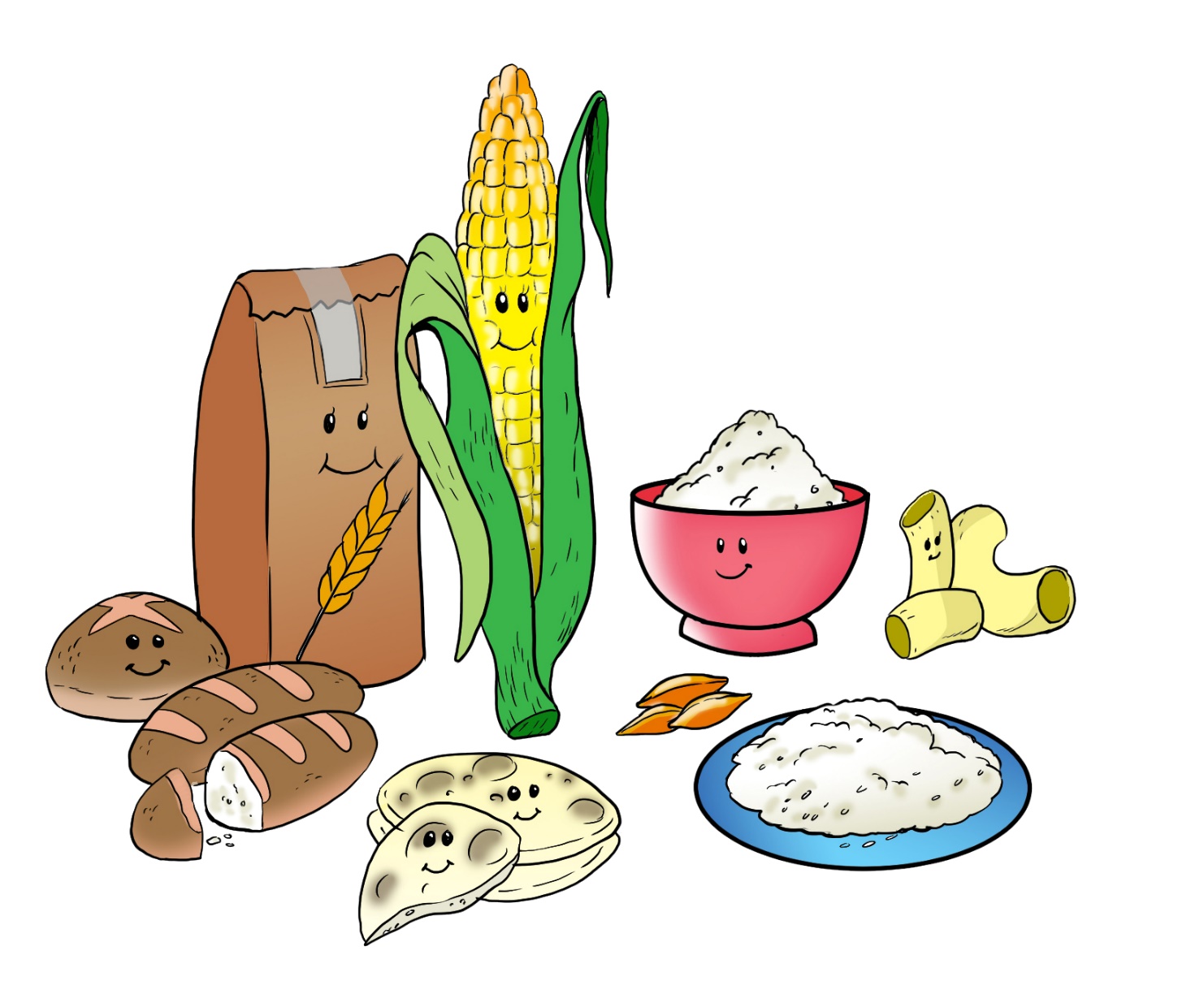 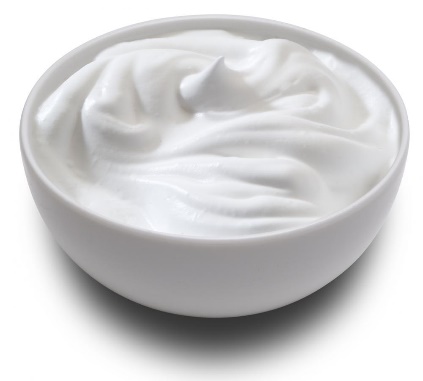 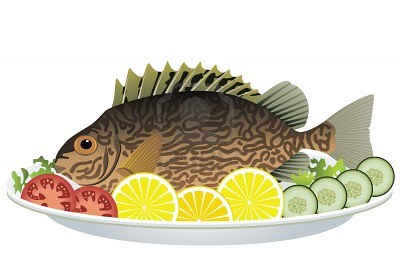 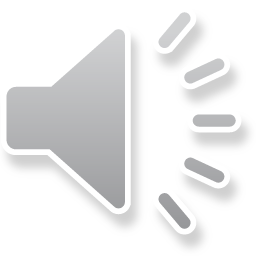 _________________________________________________________________________________________________________________________________________________
Ministry of Education-2020
rice
Read, point and repeat.
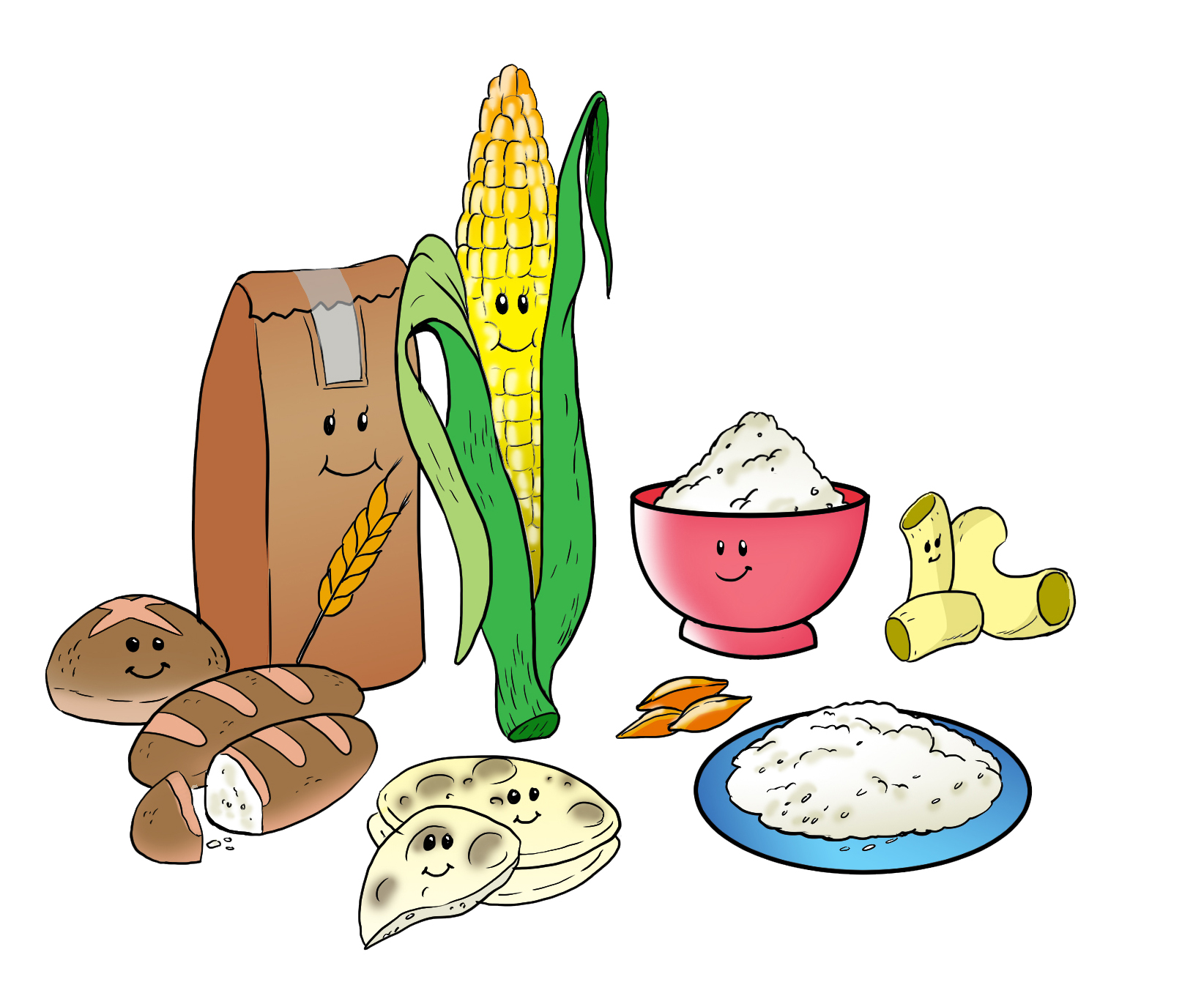 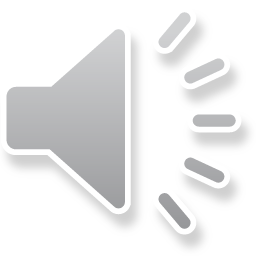 _________________________________________________________________________________________________________________________________________________
Ministry of Education-2020
Read, point and repeat.
meat
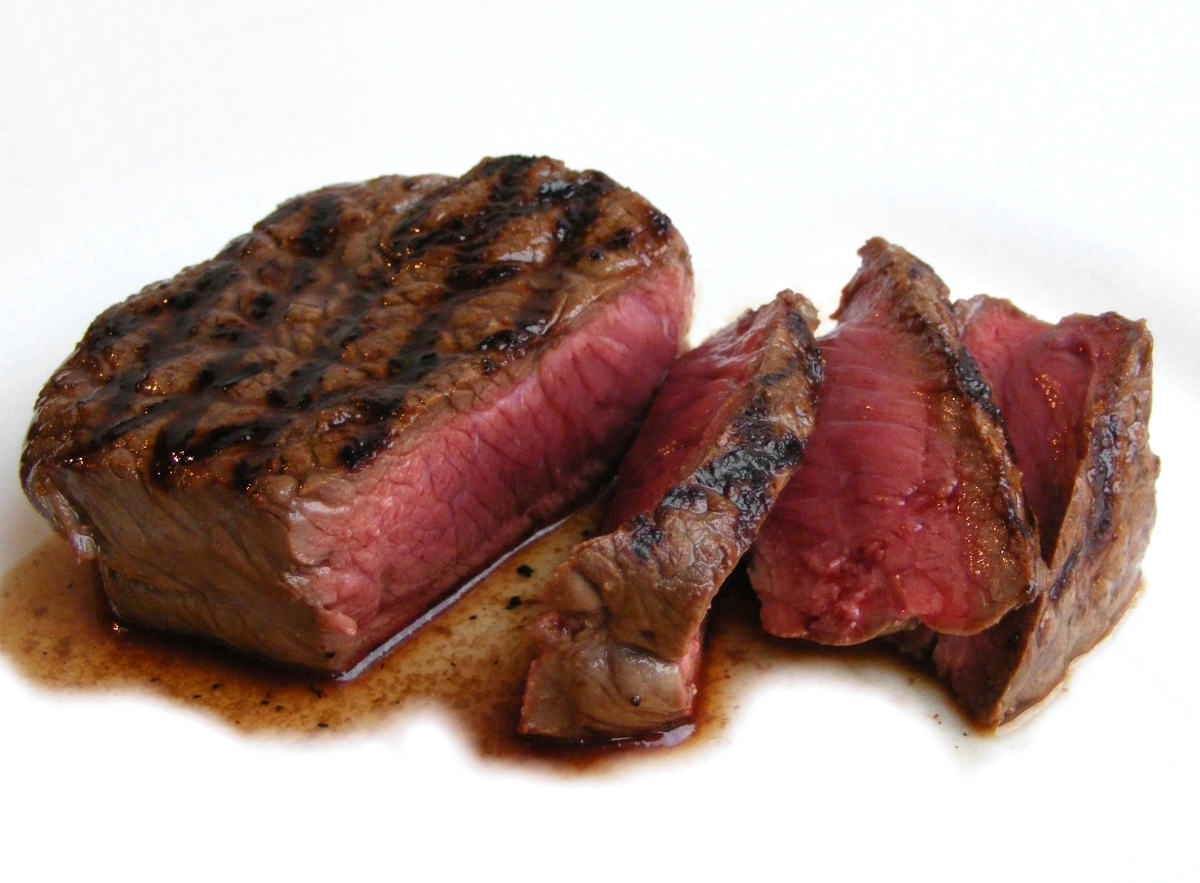 _________________________________________________________________________________________________________________________________________________
Ministry of Education-2020
[Speaker Notes: If you have got short hair stand up.]
carrots
Read, point and repeat.
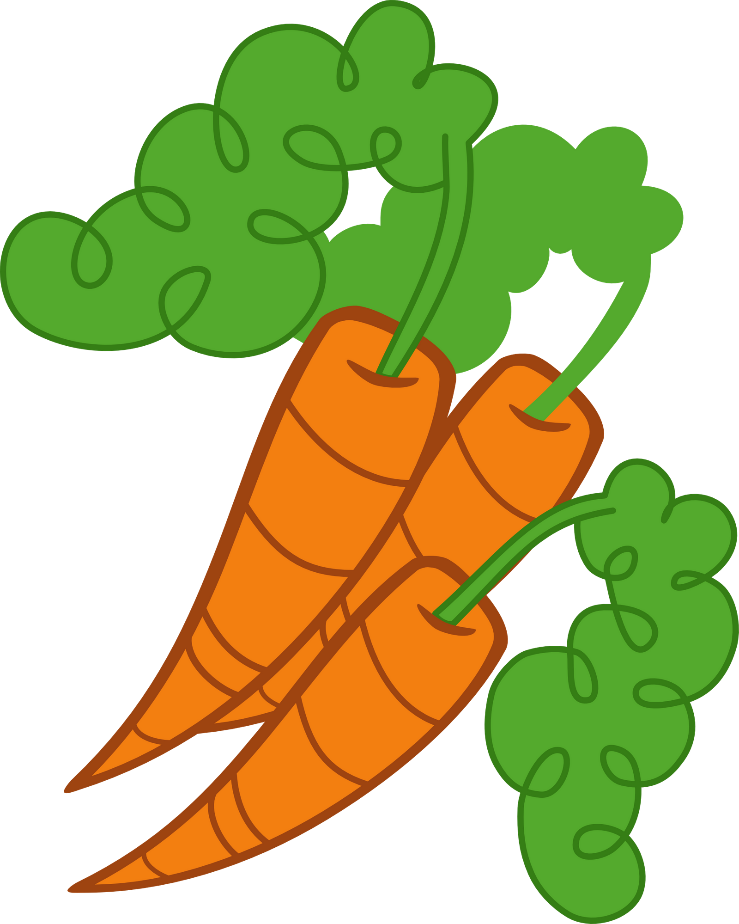 _________________________________________________________________________________________________________________________________________________
Ministry of Education-2020
yogurt
Read, point and repeat.
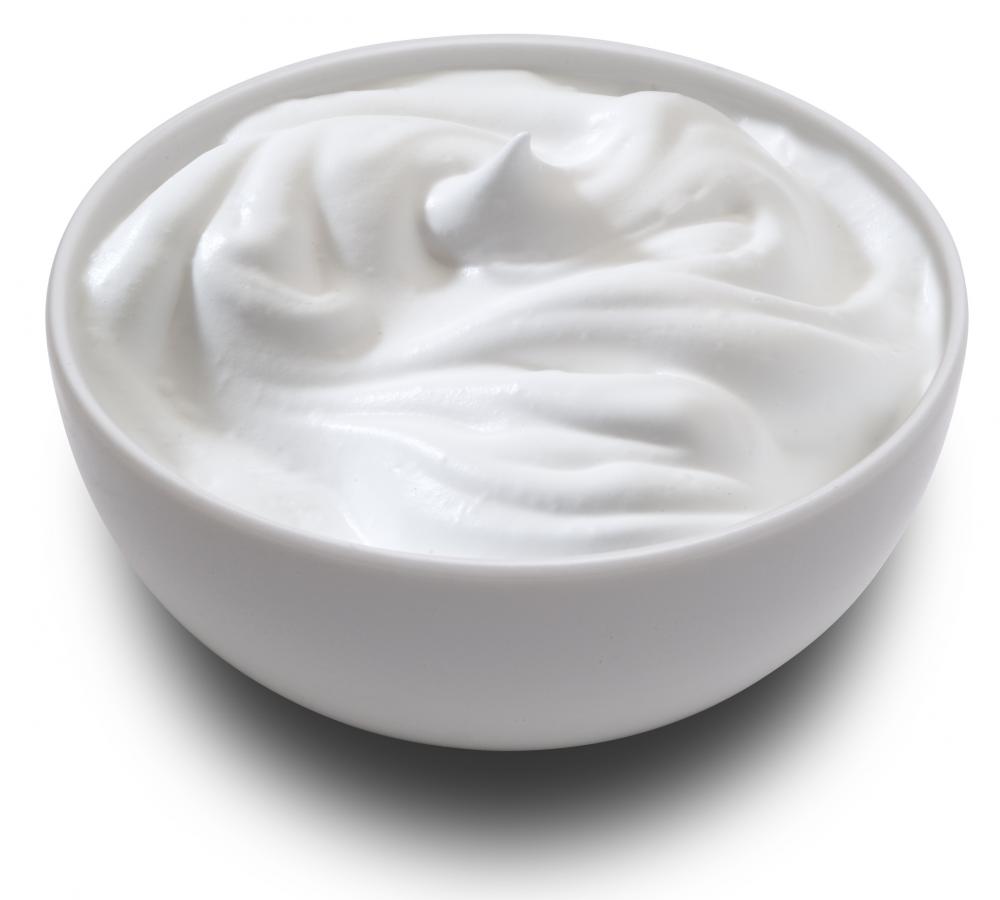 _________________________________________________________________________________________________________________________________________________
Ministry of Education-2020
fish
Read, point and repeat.
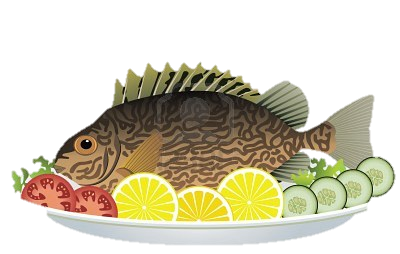 _________________________________________________________________________________________________________________________________________________
Ministry of Education-2020
[Speaker Notes: If you have got curly hair stand up.]
bread
Read, point and repeat.
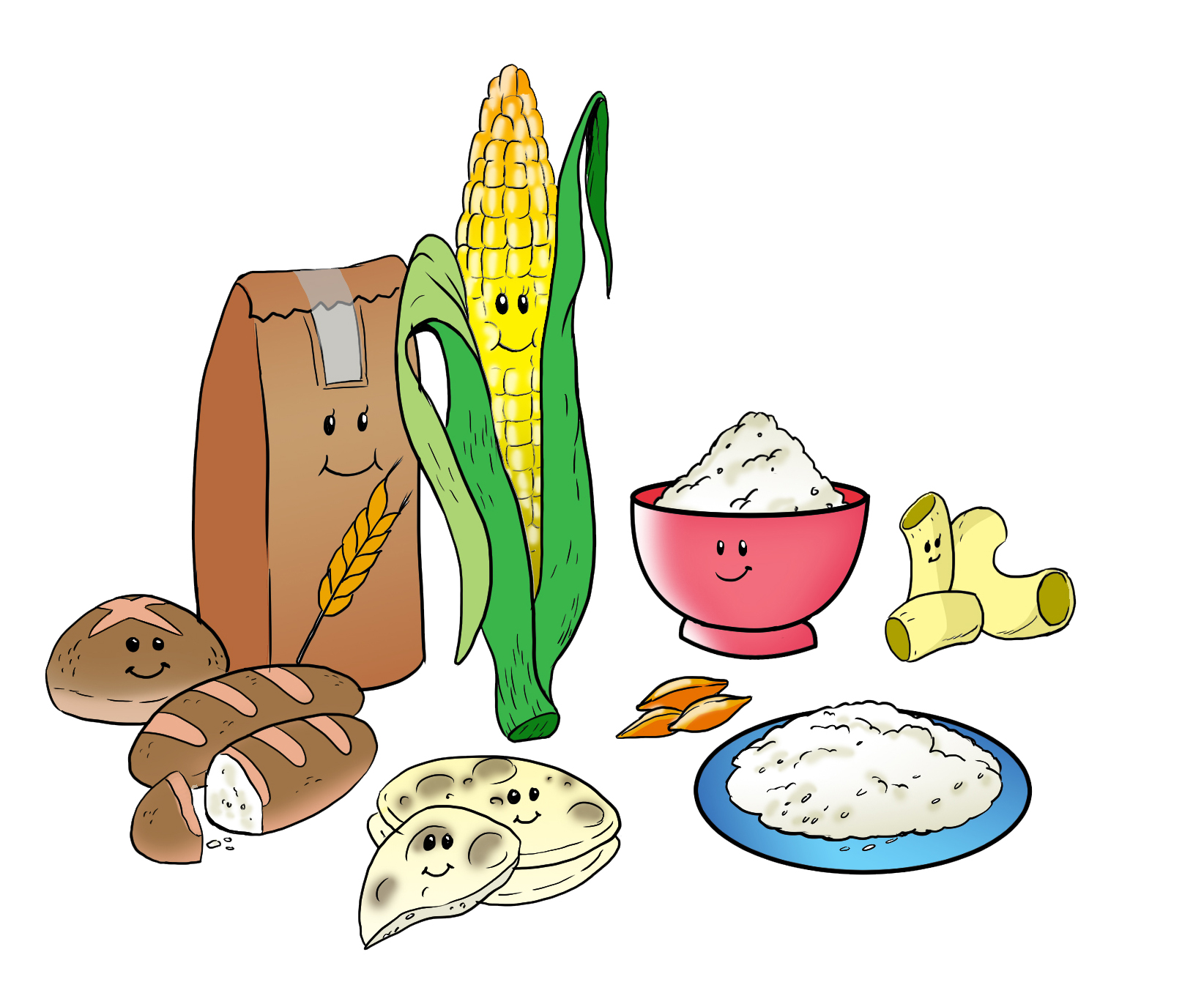 _________________________________________________________________________________________________________________________________________________
Ministry of Education-2020
Let’s Play!
Get your white boards and markers!
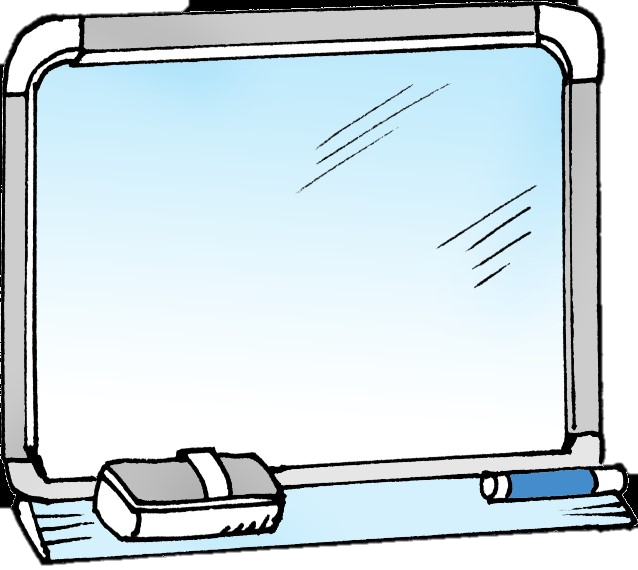 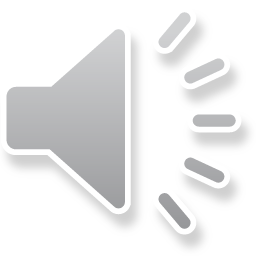 _________________________________________________________________________________________________________________________________________________
Ministry of Education-2020
Look at the picture and write the correct word on your board.
carrots
rice
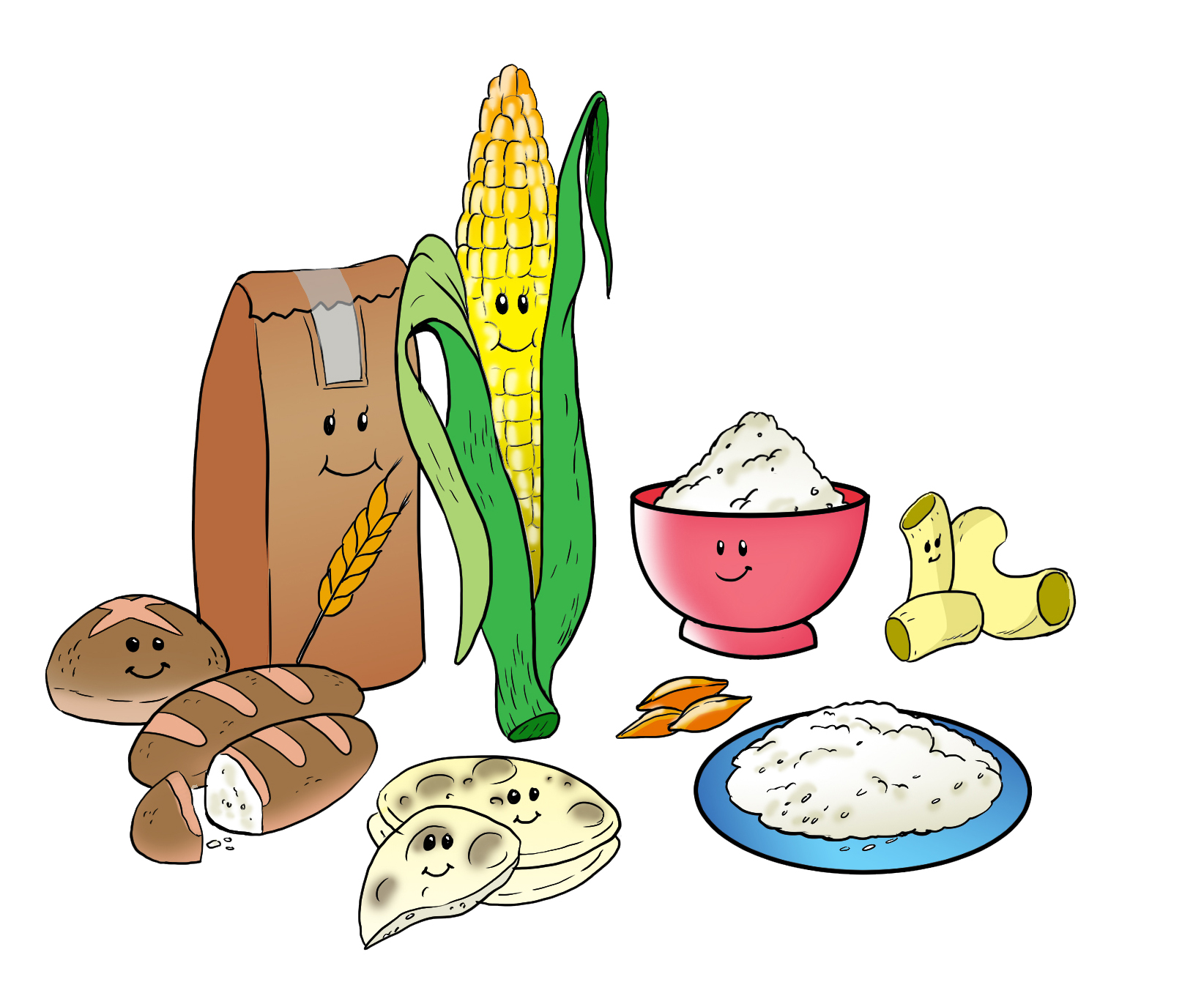 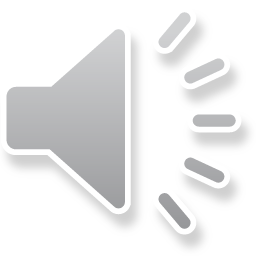 _________________________________________________________________________________________________________________________________________________
Ministry of Education-2020
Look at the picture and write the correct word on your board.
meat
bread
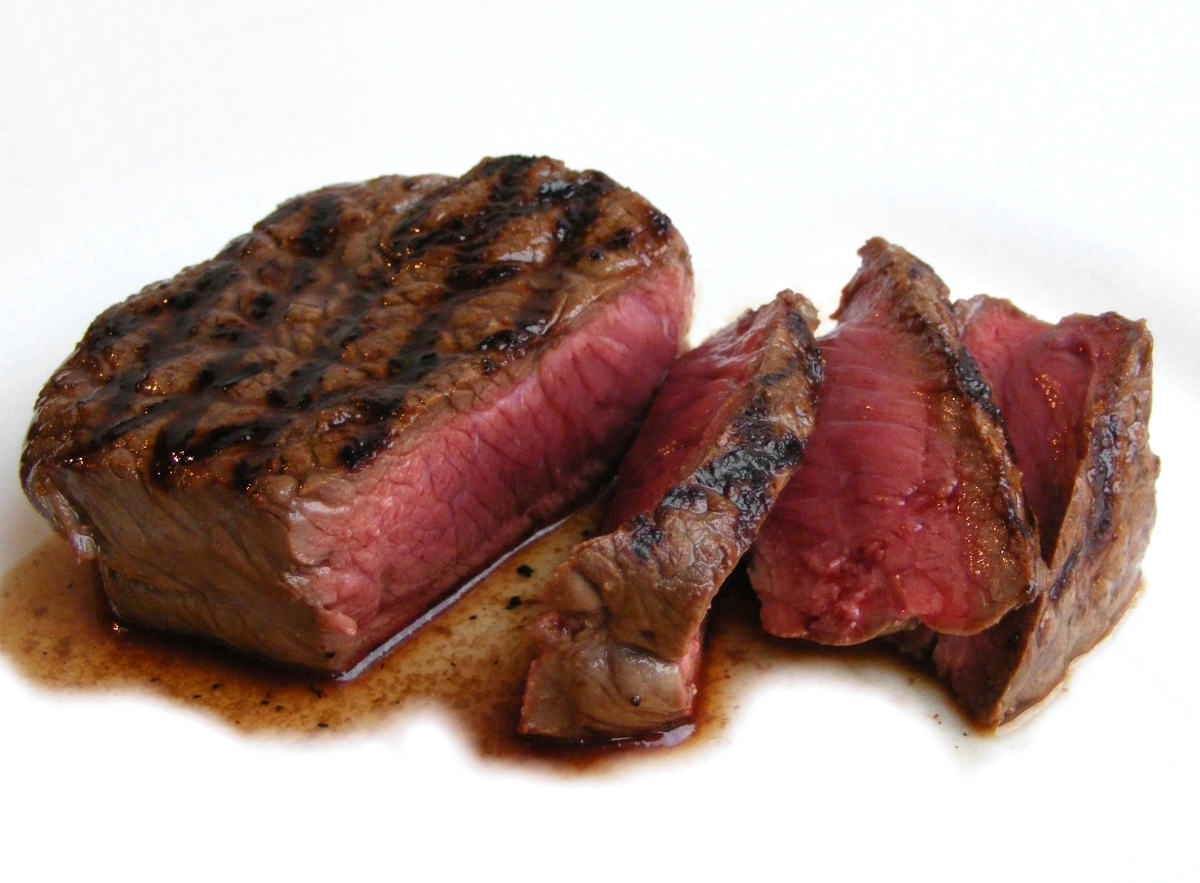 _________________________________________________________________________________________________________________________________________________
Ministry of Education-2020
Look at the picture and write the correct word on your board.
fish
carrots
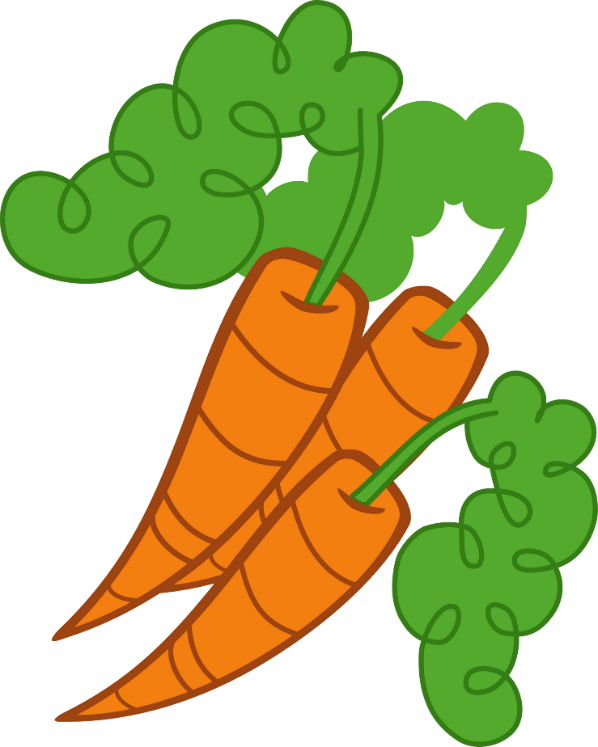 _________________________________________________________________________________________________________________________________________________
Ministry of Education-2020
rice
Look at the picture and write the correct word on your board.
yogurt
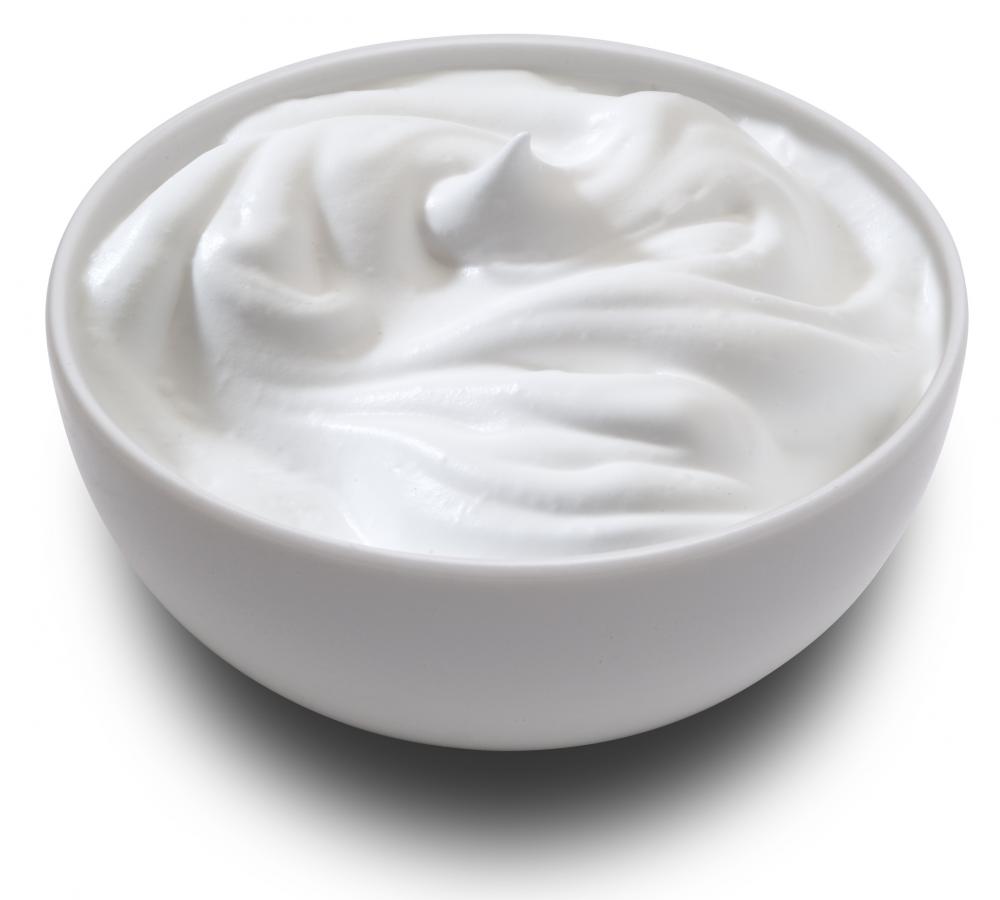 _________________________________________________________________________________________________________________________________________________
Ministry of Education-2020
Look at the picture and write the correct word on your board.
fish
meat
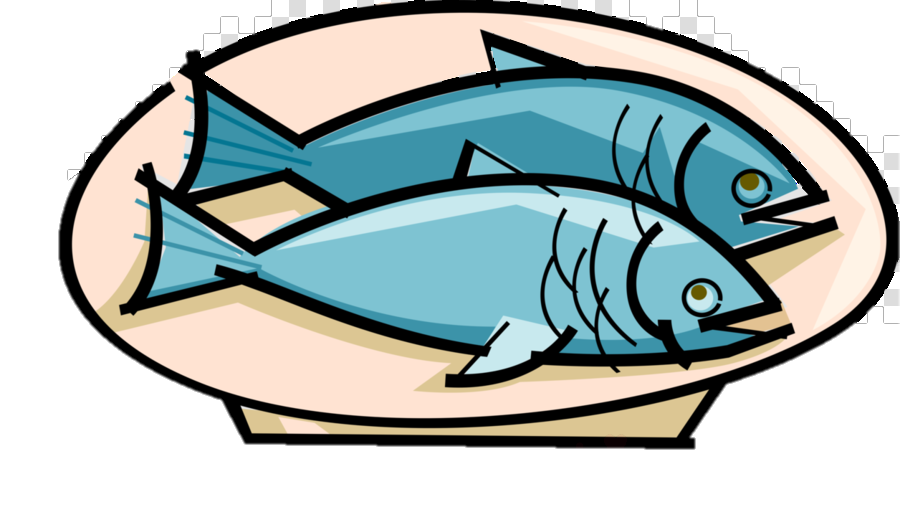 _________________________________________________________________________________________________________________________________________________
Ministry of Education-2020
Look at the picture and write the correct word on your board.
bread
carrots
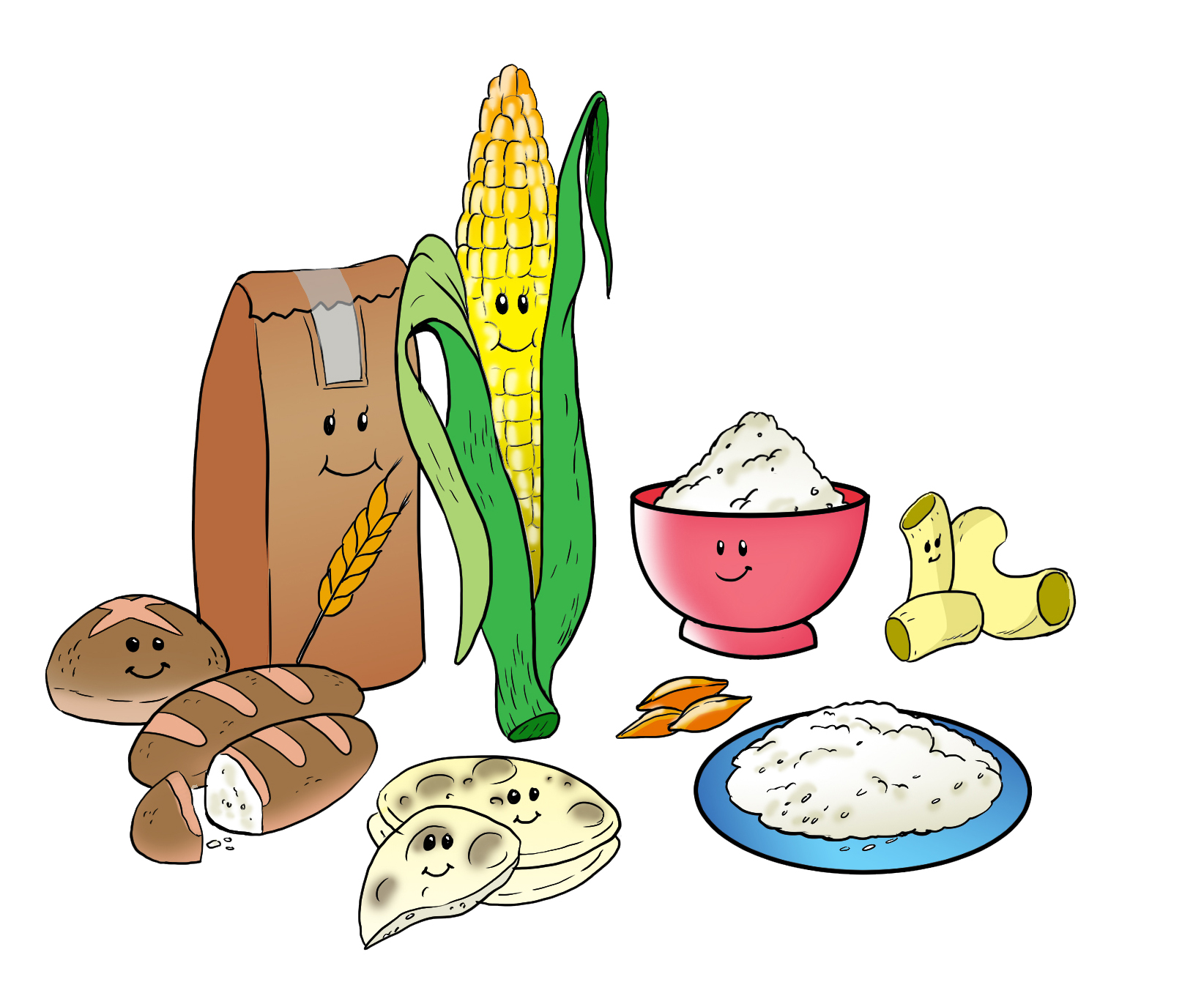 _________________________________________________________________________________________________________________________________________________
Ministry of Education-2020
Question 1
Let’s practice!
Open page 62 in your workbook.  Answer the questions.
click and check your answers
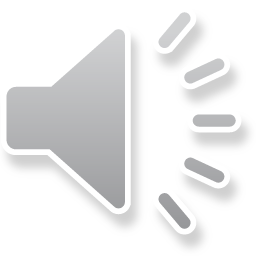 _________________________________________________________________________________________________________________________________________________
Ministry of Education-2020
Let’s practice!
Question 2
Open page 62 of your workbook.  Answer the questions.
click and check your answers
I like meat and rice. 
I don’t like yogurt.
 
I like fish and carrots.
 I don’t like chicken.
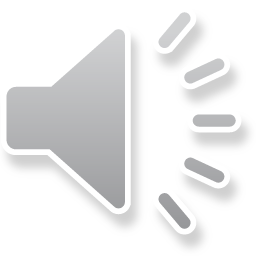 _________________________________________________________________________________________________________________________________________________
Ministry of Education-2020
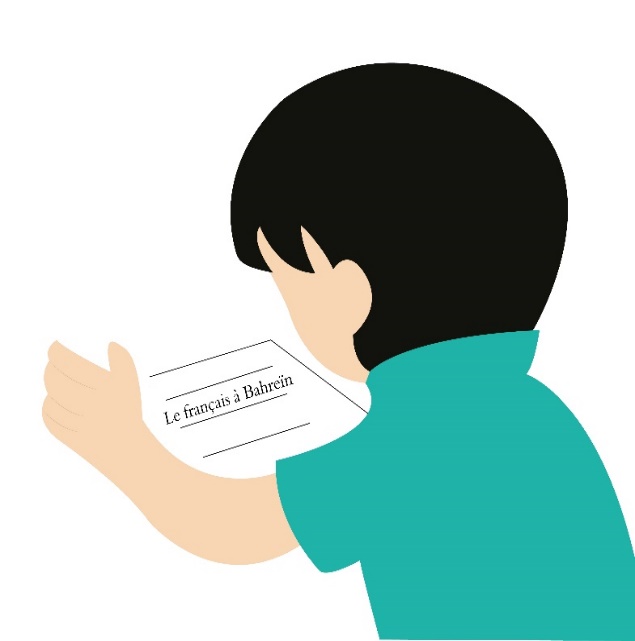 Don’t forget to answer the questions
in Unit 7 practice PPT for L1.
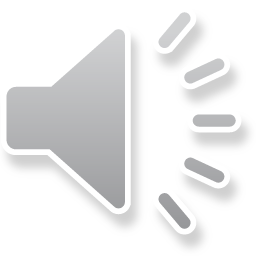 _________________________________________________________________________________________________________________________________________________
Ministry of Education-2020
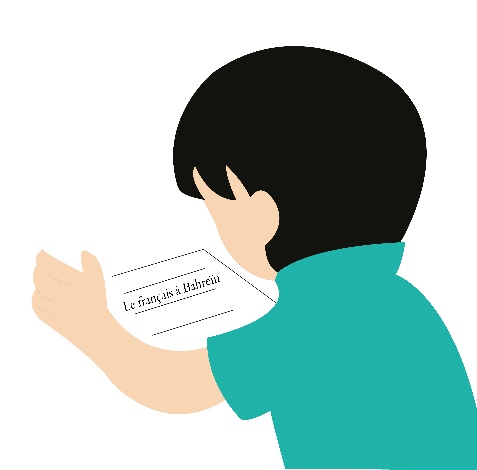 Write and draw the six words that you have learned today in your notebook.
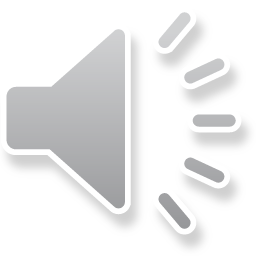 _________________________________________________________________________________________________________________________________________________
Ministry of Education-2020
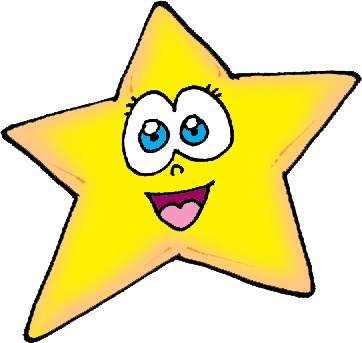 End of the
 lesson!
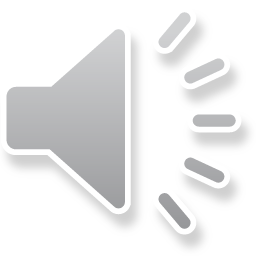 _________________________________________________________________________________________________________________________________________________
Ministry of Education-2020